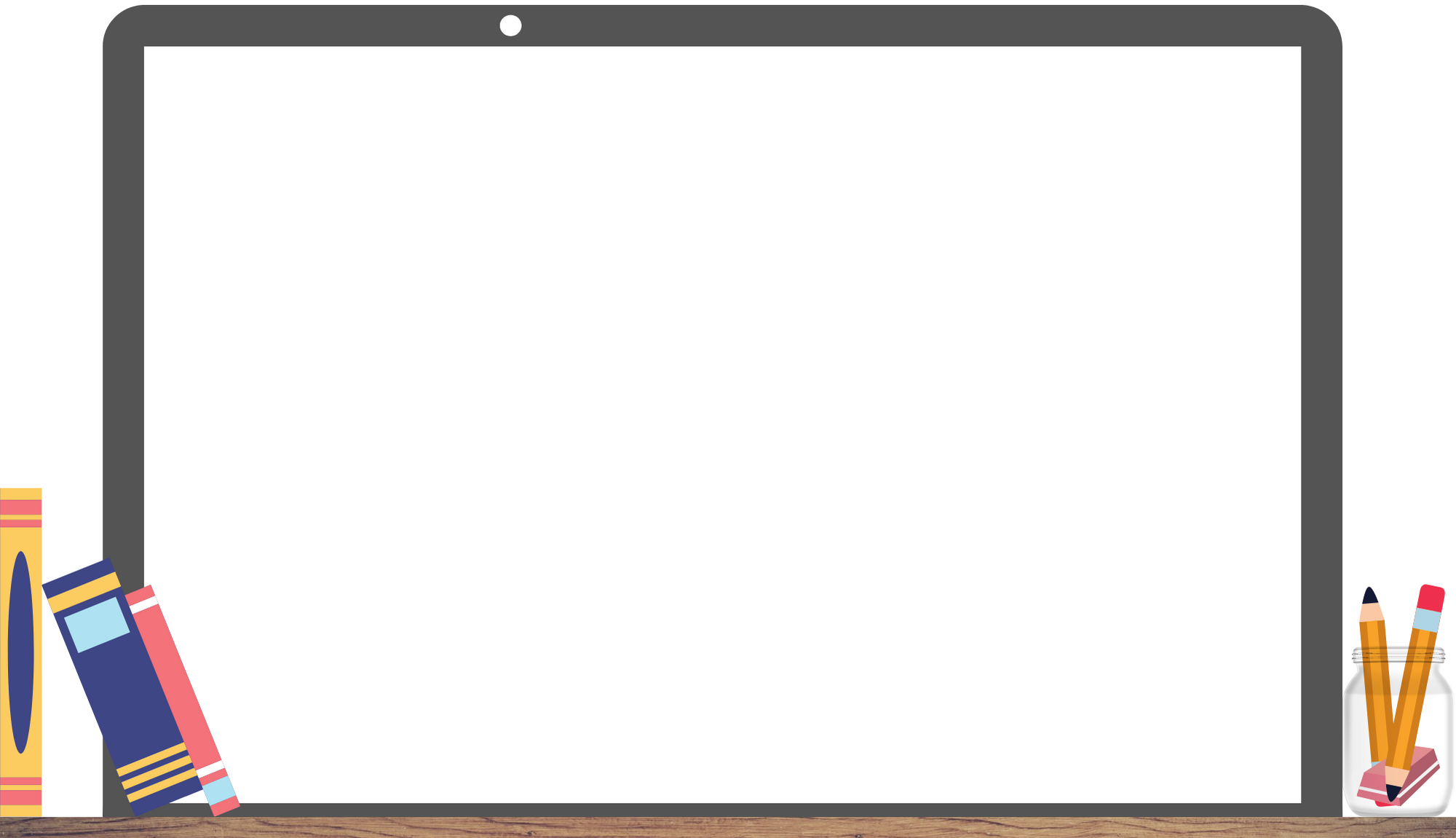 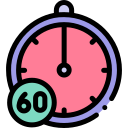 Viajero Feliz
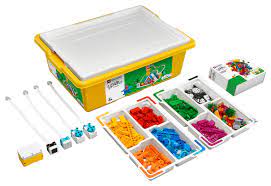 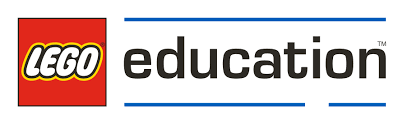 STEAM: Science, Technology, Engineering, Art, Mathematics
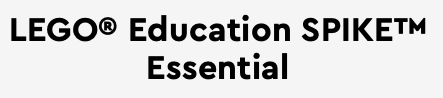 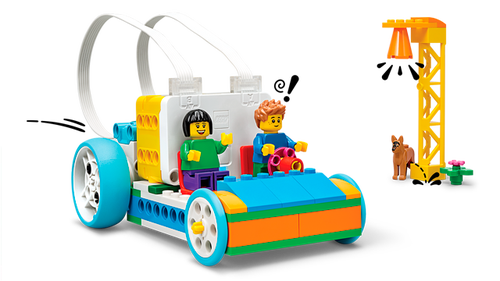 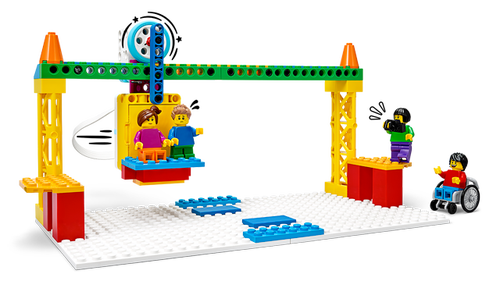 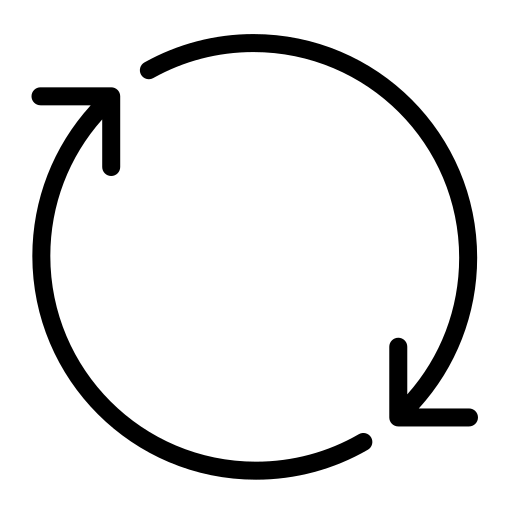 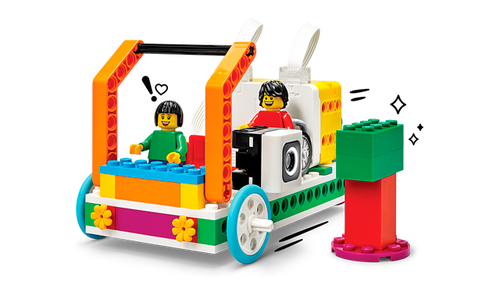 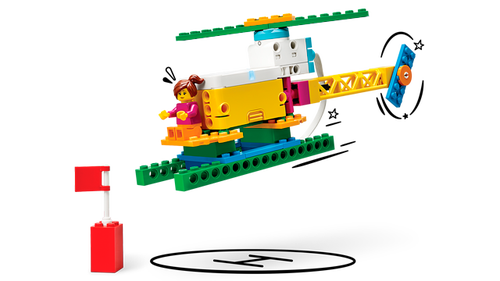 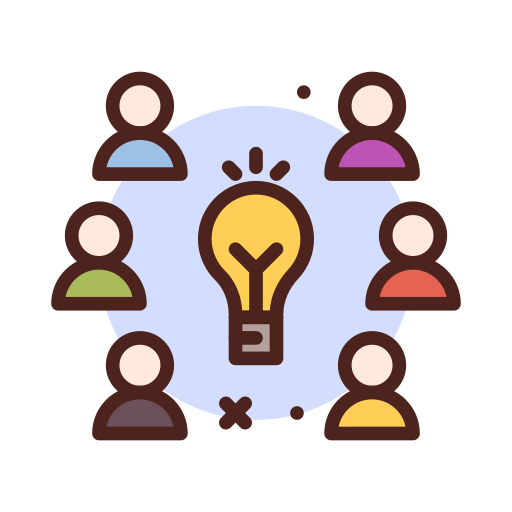 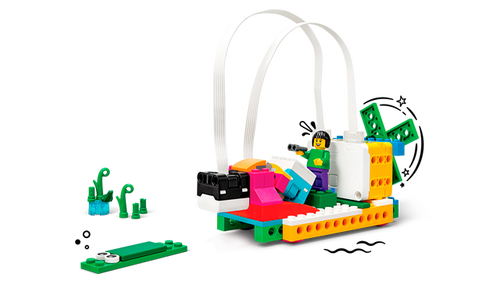 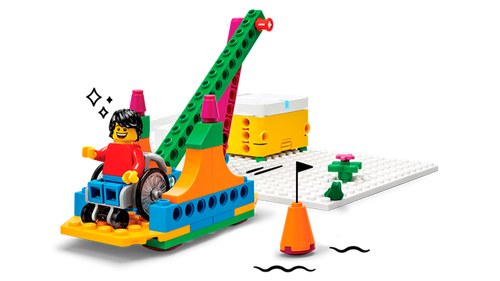 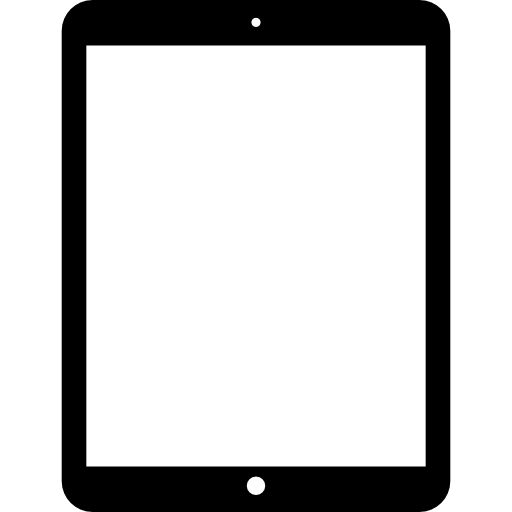 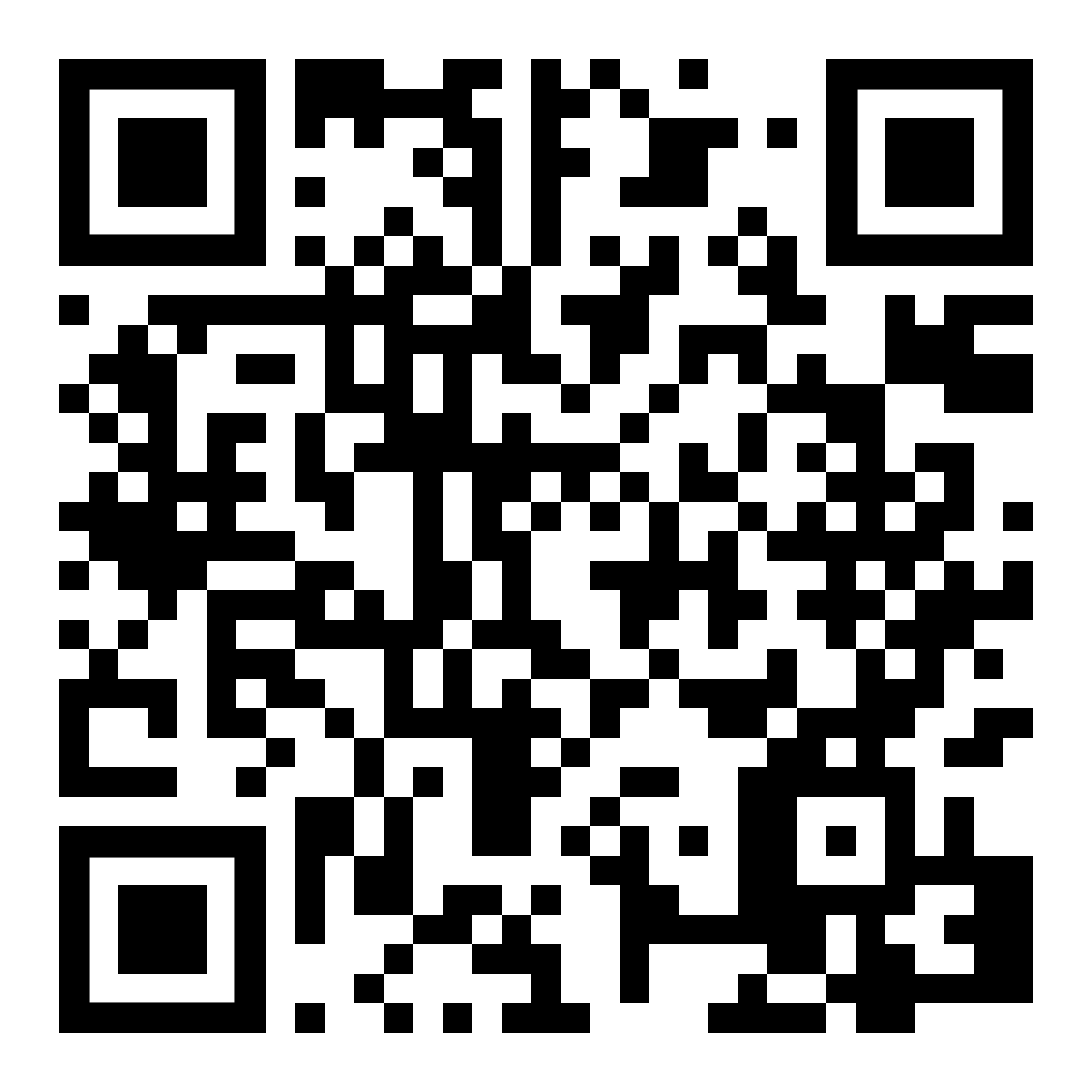 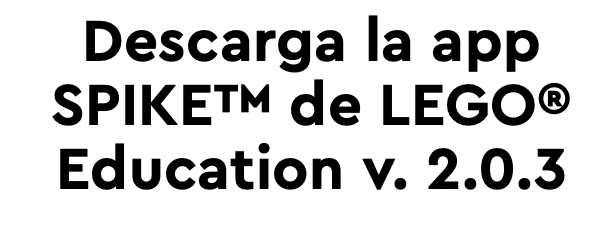 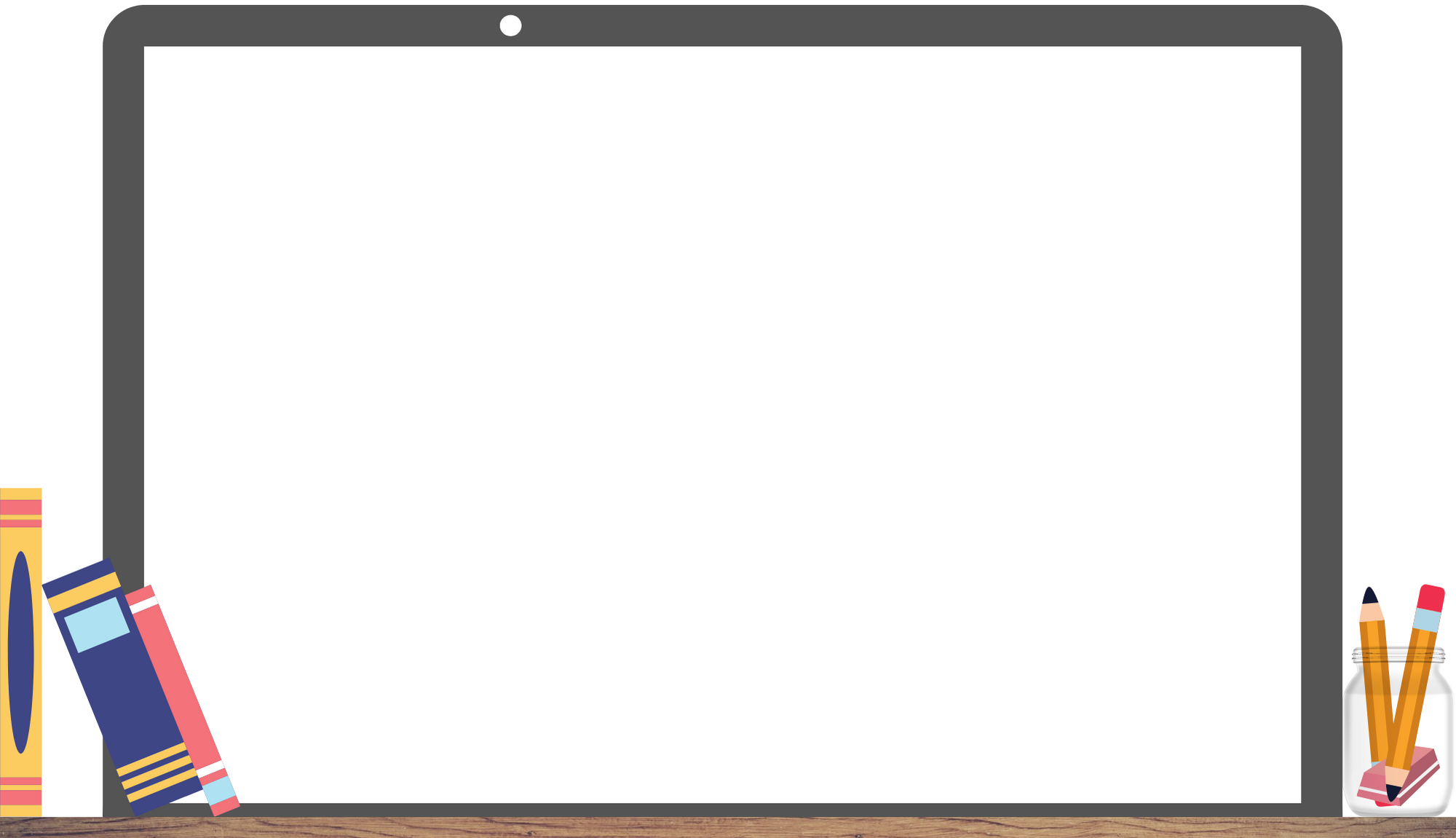 TAXI-TAXI
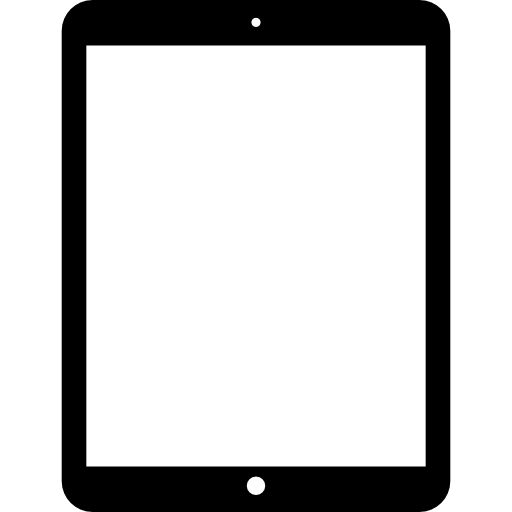 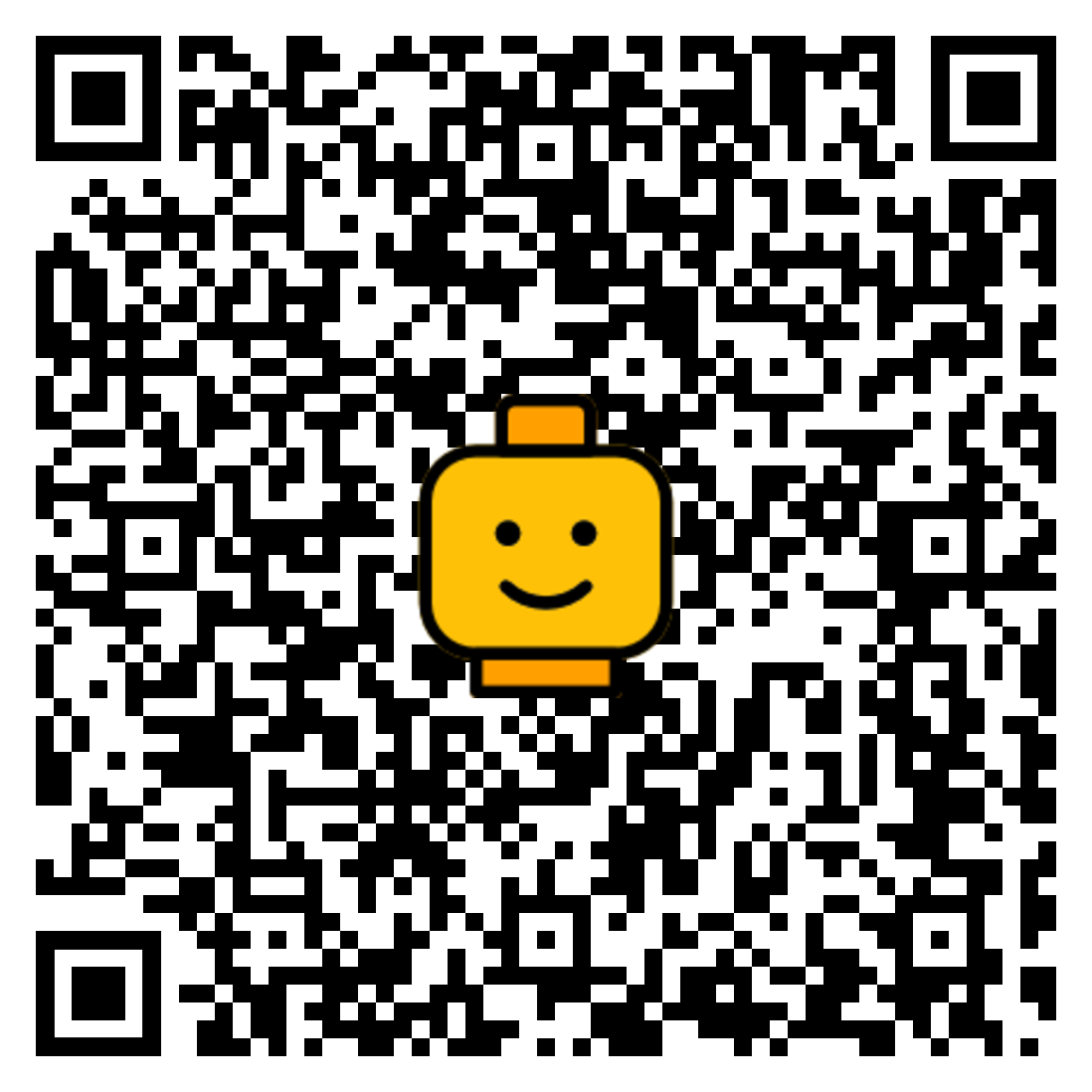 Reto 1: CONDUCIR EL TAXI
Reto 2: SEGUIR UNA RUTA
Reto 3: DISEÑAR UNA NUEVA RUTA
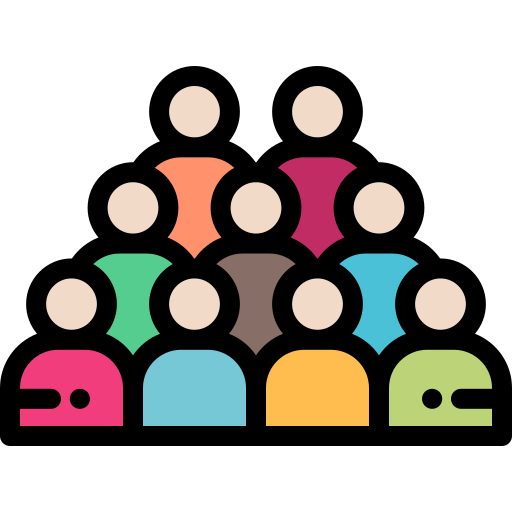 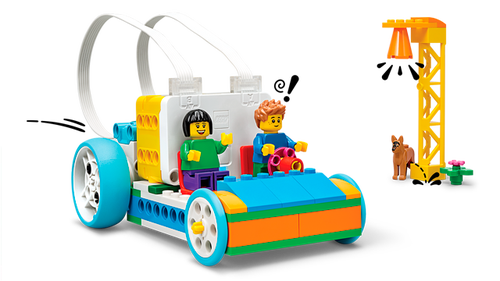 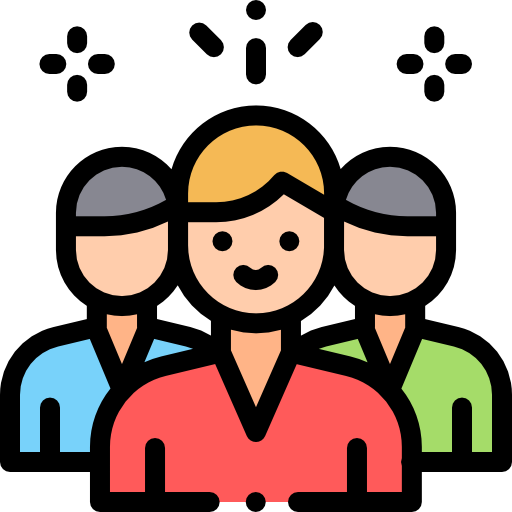 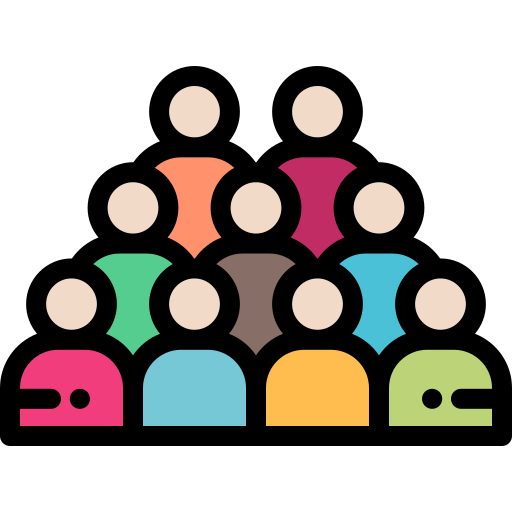 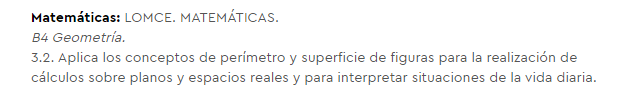